Nano organic solar cells
Nagwa I. Ibrahim 
Zulfi College of education 
Majmaah University
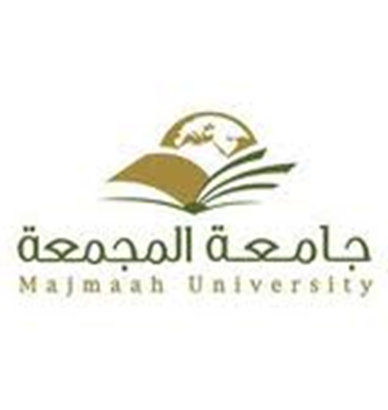 Abstract
Furthermore, the spectral range of the photoresponse can be greatly increased if the absorption spectra of the components(D and A) complement each other[12] 
Figure (1)The figure shows the structure of the double layer solar cells. 
2.4 blend solar cells: 
mixtures of donor and acceptor materials The structure of the cell is shown in (Fig.2). Since both blend and double layer structures use two materials that can form a charge separating D/A interface they share many advantages over single layer devices - for example: separate charge transport and a thicker active layer. However, the main advantage of the blend device over double layers is that the active layer can be considerably thicker than the sum of the exciton diffusion lengths in the D and A material as long as the blend comprises an interpenetrating network with domains not larger than twice the exciton diffusion length. The latter is typically only about 20nm (2x10nm).[12]. 
Figure (2) The figure shows the structure of the blend layer solar cells. 
3.Preparation of the Solar Cell: 
A solution of conducting polymer PEDOT:PSS with concentration of 5mg/ml was spin coating on top of ITO with rotation at speed of 3000rpm,using Photo Resist Spinner model4000. The solvent of MDMO-PPV:PCBM with concentration of 10mg/ml was spin coated on top of PEDOT:PSS at speed of 1000rmp,1500rpm,and 2000rmp respectively . The sample prepared with thickness of about 25nm,40nm,and 60nm .To obtain the structure of ITO/PEDOT:PSS /MDMO-PPV: PCBM . Using Edward Auto 306 vacuum evaporator ,Aluminum with work function 4.3ev,was evaporated at a pressure of about 6x10-6 mbar ,on the top of the prepared samples above, to get samples of ITO/PEDOT:PSS/Blend/Al ,with active layer of 1.5mm2 were then tested.
Organic solar cells are usually manufactured from conjugated polymer, which consists of alternating single bond and double bond in a carbon atom. 
In this work organic solar cells have been manufactured ,using a blend of Poly(2-methoxy-5-(3’-7’-dimethyloctyloxy)-1,4-phenylenevinylene) MDMO as an electron donor and ( [6,6]-phenyl-C61-butyric acid methyl ester ) PCBM as an electron acceptor, in ratio of (1:4) by weight . 
The thickness of the donor and acceptor, are 25nm, 40nm and 60nm. It has been commonly accepted that increasing the blend thickness beyond 100nmm does not increase the efficiency. The result of this work show that the optimum thickness of the blend is about 40 nm.
Introduction
It is expected that the global energy demand will double within the next 50 years. Fossil  fuels, however, are running out and are held responsible for the increased concentration of 
carbon dioxide in the earth’s atmosphere. Hence, developing environmentally friendly,  renewable energy is one of the challenges to society in the 21st century.[1] .At present, the active materials used for the fabrication of solar cells are mainly inorganic materials, such as silicon (Si), gallium-arsenide (GaAs), cadmium-telluride (CdTe), and cadmium-indium-selenide (CIS). The power conversion efficiency for these solar cells varies from 8 to 29% [2,3,4]. With regard to the technology used, these solar cells can be divided into two classes. The crystalline solar cells or silicon solar cells are made of either (mono- or poly-) crystalline silicon or GaAs. About 85% of the PV market is shared by these crystalline solar cells Amorphous silicon, CdTe, and CI(G)S are more recent thin-film technologies[5]. The current status of PV is that it hardly contributes to the energy market, because it is far too expensive Polymer solar cells (PSC) is one of the possible replacements[6]. These solar cells add some very interesting properties to the solar cell as well as reducing the price considerably. have demonstrated that the production of large area PSC (1m2) can be done at a cost 100 times lower [8]than that of monocrystalline silicon solar cells in terms of material cost [7]. Another area where the PSC has advantages over silicon cells is in flexibility. Whereas silicon crystal is rigid a polymer layer is very flexible yielding the possibility of a very flexible thin film solar cell. [8].However there are still challenges to overcome. Firstly the service life  of a PSC is very short, only a few hours for a simple metal/polymer/metal solar cell. Secondly the efficiency of the PSC is not high compared to the SSCs. PSCs has power conversion efficiencies around 3% using different optimization methods.[9,10].
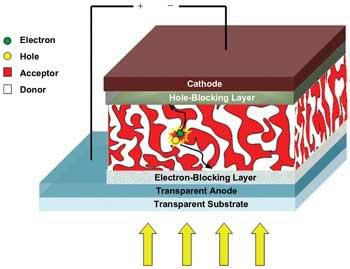 Figure (1) The figure shows the structure of the blend layer solar cells.
Results
The I-V characteristic under illumination for the three sample with deferent thickness are shown in figure (3). The efficiencies were calculated for the samples . |The thickness of the active layer is a key of in determining the device performance. The absorption can enhanced by increasing the thickness of the active layer ,however, the short circuit current was decreased by 19.2%, and the efficiency by 24.3%when the thickness was increased by 15% , ,Fig(3) and Table (1).This can be attributed to increase in series resistance [13,14].The increase of the thickness is also expected to give rise of recombination[15,16]. Reducing the thickness to 62.5% ,decreasing the short circuit current by 12.16% ,and efficiency by 28.2%..However the results show that the optimum thickness is about 40nm.This in maximum efficiency of 2.8%.
Methods and Materials
2- Organic Solar cells: 
Organic optoelectronic conjugated molecules have shown promising applications in many high-tech fields such as organic solar cell, organic light-emitting diode, organic solid-state laser, organic field-effect transistor, photoelectric sensor, and biological imaging. 
peration of organic solar cells is mechanistically more complex. First, a molecule of an organic compound absorbs a photon and forms an excited state (exciton). Further, the exciton diffuses to a junction border between n- and p-types of semiconductor where it dissociates to form free charge carriers. Organic p- and n-transporters are also known as donors and acceptors correspondingly . If there is no junction border nearby, the exciton may recombine (decay) via photoluminescence, or thermally, back into the ground state of the molecule. This is the main reason, why mono- and bilayered (scheme above) organic solar cells were poorly performing devices until a new concept of bulk heterojunction has been introduced. 
2.2 Bulk heterojunction: 
is a tight blend of a p-type conductor (donor), and n-type conductor (acceptor) in the photoactive layer of a device, where the concentration of each component often gradually increases when approaching to the corresponding electrode. This affords vast expansion of p-n-junction's total surface and strongly facilitates the exciton's dissociation. The implication of this concept in practice allowed increase of power conversion efficiencies of up to 5% for all-organic solar cells[11]. 
2.3 Double layer solar cells: 
The electron acceptorA and electron donor D are sandwiched between the transparent ITO contact and an Al layer. The main losses in single layer structures are due to short exciton diffusion lengths and recombination of the excited charge carriers. The short exciton diffusion length causes a very thin active region of the device whereas recombination losses before and after charge separation can reduce the shunt resist tor considerably. The structure of the cell is shown in (Fig.1). In such double layer structures exciton dissociation takes place at the D/A interface. At the same time the acceptor material transports the electrons to the negative electrode (Al) while the hole acceptor provides a pathway for the holes to the positive electrode (ITO). Both are spatially well separated so that mutual recombination of the photoexcited charges during their journey out of the device is reduced In addition, the thickness of the active layer can be increased compared to single layer structures since excitons created within their diffusion length from both sides of the D/A interface can now contribute to the photocurrent.
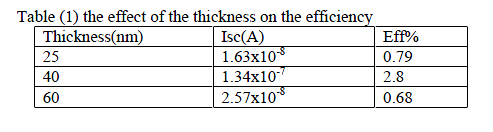 Conclusions
Organic solar cells is one of the possible replacements of inorganic ones, it have add some very interesting properties to the solar cell as well as reducing the price considerably. It also has advantages over silicon cells is in flexibility. At present the efficiency of the cells is relatively low. Suitable materials ( donor and acceptor) need ,for dissociation of exciton and optimum band-gap. .
References
1-Jäger-Waldau, PV Status Report 2003 2003, European Commission, EUR 20850 EN. 
2- Introduction to polymer solar cells(3Y280)René Janssen. 
3- Production of large-area polymer solar cells by industrial silk screen printing, lifetime considerations and lamination with polyethyleneterephthalate. Solar Energy Materials and Solar Cells Krebs et al., 2004. 
4- Spanggaard, H. and Krebs, F. C. (2004). A brief history of the development of organic and polymeric photovoltaics. science direct. 
5- B. A. Sandén, Materials Availability for Thin-Film PV and the Need for ‘Technodiversity’, at the EUROPV 2003 Conference 2003, Bologna (Spain). 
6- Nelson, J. (2003). The Physics of Solar Cells. Imperial College Press. 
7-Krebs, F. (2006). Risoe. www.risoe.dk. 8Hoppi,H,Saricifici,N.S.J.Matt.Chem.Vol.19.1924.2004 
9- Tang,Cw,Appl.phys vol.4 
10-Winder ,C,Saricifici ,N.S.J .Matt.Chem. vol.14.1077,2004.